SEMINARIO IAE MOSCONIOCTUBRE 2021
NICOLAS GADANO
Régimen de Promoción de los Hidrocarburos (RPIH)
El RPIH es un conjunto de regímenes promocionales para la industria, no una reforma a la legislación de hidrocarburos 

Vigencia por veinte años, pero se presenta sin un marco de planificación estratégica de nuestra energía para el futuro. Esta carencia es más grave en el contexto de la transición energética global

¿Cuál es la traba al crecimiento de Vaca Muerta y del sector? Problemas comunes a toda la economía:  restricciones para exportar, indisponibilidad de las divisas, estructura impositiva, precios distorsionados, incertidumbre económica generalizada

En vez de solucionar los problemas con un programa económico integral, el Gobierno entrega excepciones parciales a cambio de cierto patrón de desempeño. El espíritu de los planes sociales trasladado a las empresas

¿Qué se quiere promocionar? Producción, procesamiento, calidad, yacimientos de baja productividad, exportaciones, abastecimiento interno, obras de infraestructura, inversiones en “origen”, género, empleo, sustentabilidad ambiental,  proveedores nacionales, proveedores regionales, reducción del costo del capital. 
 
Todo con la modalidad preferida por el kirchnerismo: micro management y alta discrecionalidad

El  RECH (Régimen Especial de Cancelación  para Grandes Inversores Hidrocarburíferos): la confusión oficial con YPF
¿Cuál es el rol de YPF?
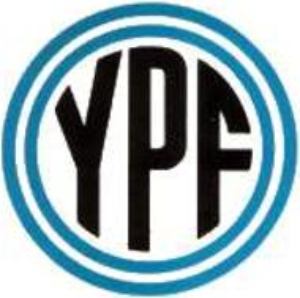 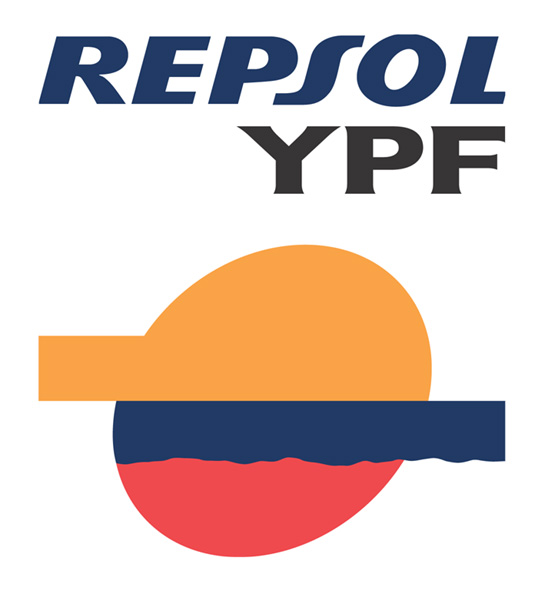 Venta del 20% estatal a Repsol. Take over sobre el total de YPF.
Ley 24145 de Federalización y Privatización de YPF
Creación de ENARSA SA
IPO de YPF
Ingreso de nuevos accionistas argentinos a YPF (Grupo Eskenazi)
Muerte de José Estenssoro. Se habilita la venta del 20% estatal.
Expropiación del 51% de  YPF .
Venta de acciones de empleados y provincias
1999
1992
2004
1993
2008
1995
2012
1994/97
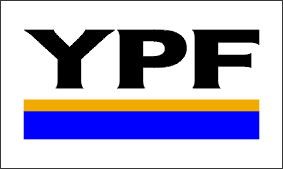 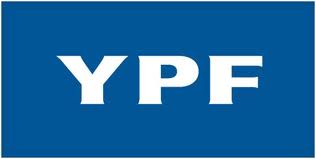 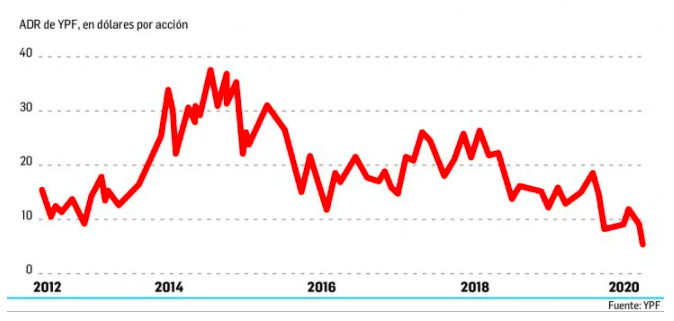